Школско такмичење2009. година
Ц група
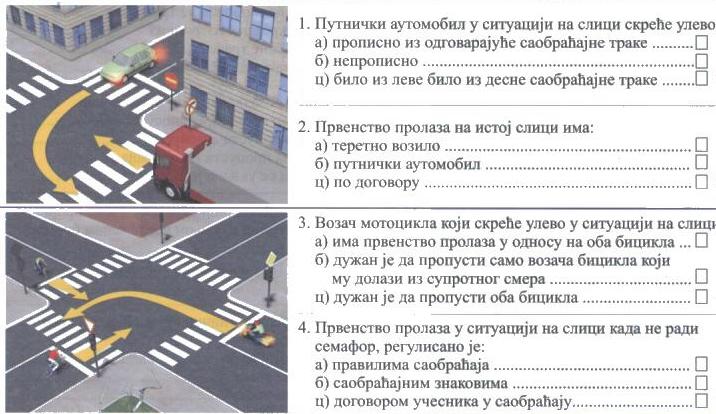 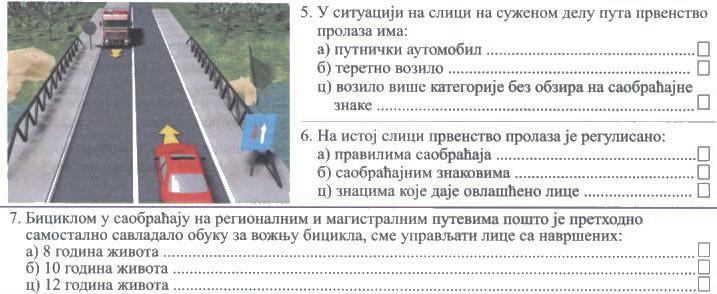 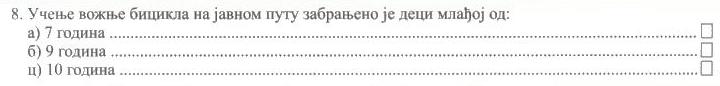 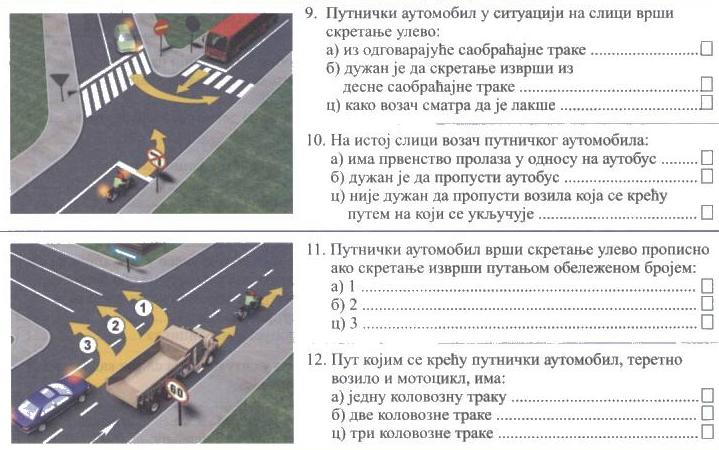 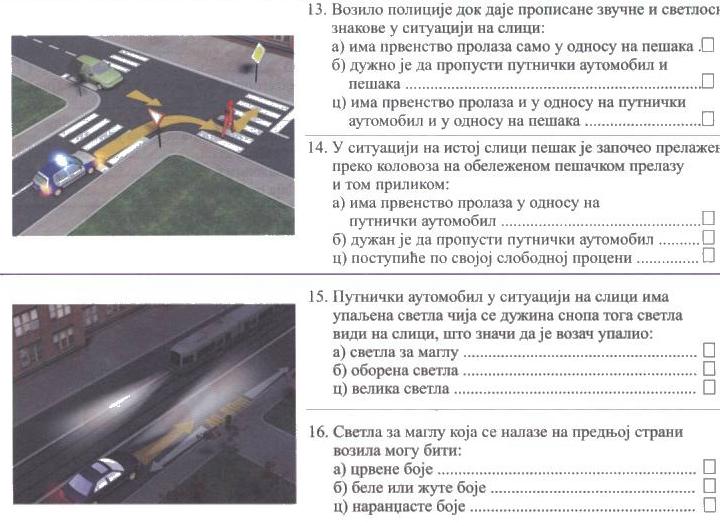 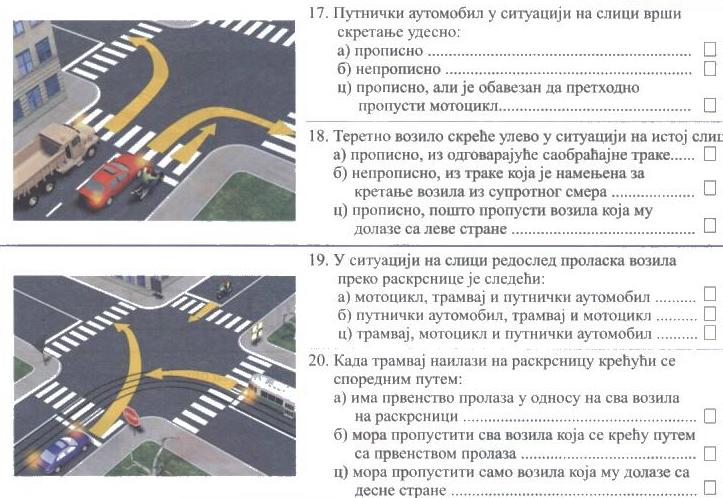 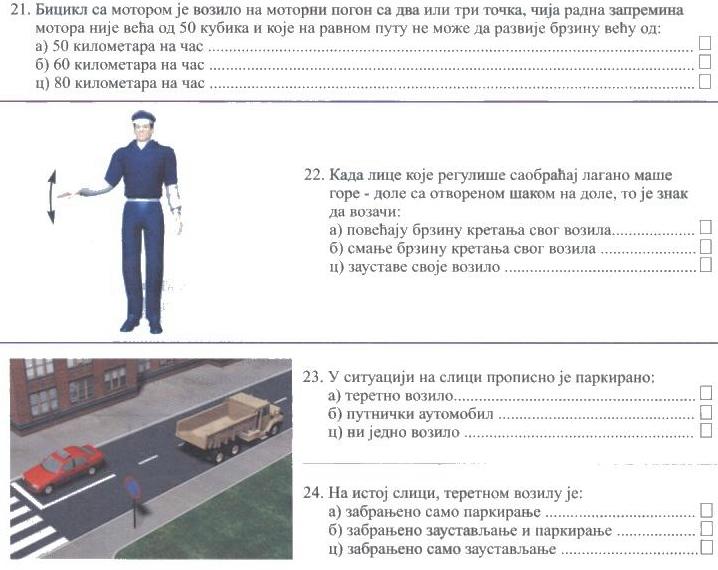 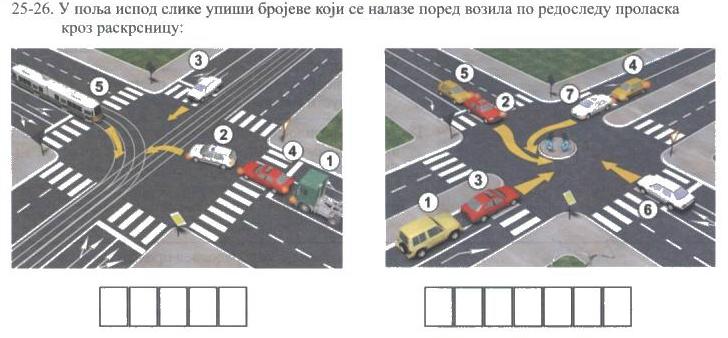 1
5
3
2
3
4
4
1
6
2
7
5
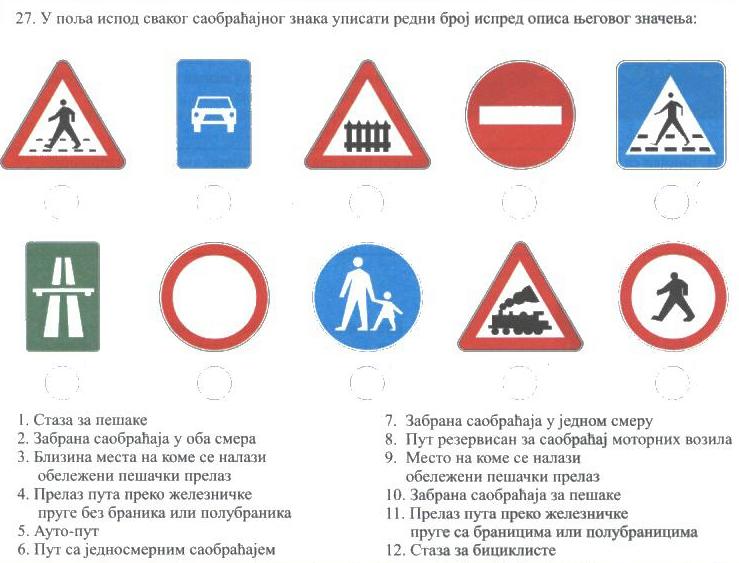 11
8
7
3
9
5
2
4
1
10